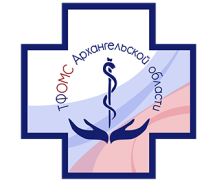 «Отчет об исполнении бюджета территориального фонда обязательного медицинского страхования Архангельской области за первое полугодие 2020 года»
Архангельск, 2020 г.
Поступление доходов в бюджет территориального фонда за первое полугодие 2020 года
Расходы бюджета территориального фонда за первое полугодие 2020 года
НСЗ «ФО мероприятий»
Использование средств НСЗ ТФОМС АО на мероприятия по дополнительному образованию, приобретению и ремонту оборудования
ПЛАН МЕРОПРИЯТИЙ ПО СРЕДСТВАМ НСЗ НА 6 МЕСЯЦЕВ 2020 ГОДА – 39,5 млн.руб. 
	ИСПОЛЬЗОВАНО СРЕДСТВ НСЗ ТФОМС АО – 15,2 тыс. руб. (38,5%)
Обучено 819медицинских работников на сумму 2,4 млн. руб.  (83,2% от плана 2,9 млн. руб.)
Приобретено 0 ед. мед.  оборудования на сумму 0,0 млн. руб.  (0,0% от плана – 23,8 млн. руб.)
Отремонтировано 2 ед. мед. оборудования на сумму 12,8 млн. руб. (100% от плана)
ФП «Кадры»
Использование средств НСЗ ТФОМС АО для софинансирования расходов медицинских организаций на оплату труда врачей и среднего медицинского персонала
ФП «Борьба с онкологическими заболеваниями»
Финансовое обеспечение осуществления денежных выплат стимулирующего характера медицинским работникам за выявление онкологических заболеваний в ходе проведения диспансеризации и профилактических медицинских осмотров населения
ПРЕДУСМОТРЕНО 
14,5 млн. рублей
ПРЕДОСТАВЛЕНО ФОМС 
7,3 млн. рублей
НАПРАВЛЕНО В МО
0,0 млн. руб.
Правилами предоставления МБТ из бюджета ФОМС бюджетам ТФОМС, утвержденными постановлением Правительства РФ от 30.12.2019 № 1940, установлено, что порядок и условия осуществления денежных выплат утверждаются Минздравом России. Нормативные документы утверждены 07.07.2020 – приказ Минздрава России № 682н.
Распоряжением Правительства РФ от 21.03.2020 № 710-р, в целях обеспечения охраны здоровья населения и нераспространения новой коронавирусной инфекции (COVID-19) на территории РФ проведение Всероссийской диспансеризации взрослого населения Российской Федерации временно приостановлено до отмены соответствующих ограничительных мер по обеспечению санитарно-эпидемиологического благополучия населения.
Начиная со 2-го полугодия размер МБТ, подлежащих ежемесячному перечислению из бюджета ФОМС, уменьшается на сумму остатков средств, образовавшихся в результате неполного использования средств ТФОМС.
Риск неосвоения средств и возврата их в бюджет ФОМС
Расходы бюджета территориального фонда  на оплату медицинской помощиза первое полугодие 2020 года
МТР
Межтерриториальные расчеты, млн. руб.
Оплата МП, оказанной в МО других субъектов РФ лицам, застрахованным на территории Архангельской области
Оплата МП, оказанной в МО Архангельской области лицам, застрахованным на территории других субъектов РФ
COVID-19
Система ОМС в рамках особых условий угрозы распространения новой коронавирусной инфекцией (COVID-19)
Изменение 326-ФЗ
 (98-ФЗ от 1.04.2020)
326-ФЗ
Сроки вхождения в ОМС
Компенсация выпадающих доходов
Перечень МО
НСЗ
Приостановление диспансеризации
Увеличение сроков ожидания МП
Особенности плановой госпитализации
Приостановление контроля
Продление полисов ОМС
Базовая программа ОМС
Постановление Правительства РФ от 3.04.2020 № 432
ТПГГ
Постановление Правительства АО от 31.03.2020 № 156
Диспансеризация
Тарифы COVID…
Увеличение подушевого норматива (диспансеризация)
Исследования COVID
Тарифное соглашение
Изменение тарифного соглашения
Договоры
расчеты
Изменение приказа Минздрава России № 108н (9.04.2020 № 299н)
Без изменения договора
Аванс СМО и МО – до 100%
COVID-19
Финансовое обеспечение оказания медицинской помощи в особых условиях угрозы распространения новой коронавирусной инфекцией (COVID-19)
Расходы ТФОМС АО – в 1 квартале 2020 года – в плановом порядке, 
                                           во 2 квартале 2020 года – в особых условиях
Увеличен подушевой норматив  финансирования медицинских организаций, оказывающих первичную медико-санитарную помощь в амбулаторных условиях, в том числе за счет перераспределения средств, предусмотренных на финансовое обеспечение профилактических медицинских осмотров и диспансеризации, на март – июнь 2020 года
Меры по сохранению стабильного финансового обеспечения деятельности медицинских организаций
Установлены объемы и  тарифы на оплату тестирования групп риска на выявление COVID-19 в амбулаторных условиях в лабораториях субъектов Российской Федерации, допущенных к проведению таких исследований
Установлены тарифы на оплату медицинской помощи, оказываемой пациентам с COVID-19 в стационарных условиях в зависимости от степени тяжести пациента
Установлен размер КСЛП для лечения пациентов с COVID-19
Увеличен размер авансирования оплаты медицинской помощи до 100% (было 60%) без учета выполненных медицинскими организациями объемов медицинской помощи
Реализация ТПОМС
Анализ реализации территориальной программы ОМС за первое полугодие 2020 года
Реализация ТПОМС
Анализ реализации территориальной программы ОМС за первое полугодие 2020 года
COVID-19
Мониторинг оказания медицинской помощи медицинскими организациями в особых условиях (с учетом расходов на оказание медицинской помощи лицам, застрахованным в других субъектах РФ)
млн. руб.
Оценка доходов медицинских организаций проводится с целью выделения из Федерального бюджета межбюджетных трансфертов на дополнительное финансовое обеспечение медицинских организаций
ФП «Борьба с онкологическими заболеваниями»
Использование средств на оказание медицинской помощи пациентам с онкологическими заболеваниями в стационарных условиях и в условиях дневного стационара
ИСПОЛЬЗОВАНО 
1 376,2 млн. руб. (94,6%), в т.ч. на противоопухолевую лекарственную терапию – 994,8 млн. руб.
ПРЕДУСМОТРЕНО 
2 908,8 млн. рублей
ПРЕДОСТАВЛЕНО ФОМС 
1 454,4 млн. рублей
Средняя стоимость единицы объема медицинской помощи, тыс. руб.:
Уровень использования средств:
1 полугодие 2019 года

71,0%
1 полугодие 2020 года

94,6%
Итоговая оценка исполнения бюджета территориального фонда за первое полугодие 2020 года
Благодарю 
за внимание!